Developing and Implementing Workforce Plans
A2 Business Studies
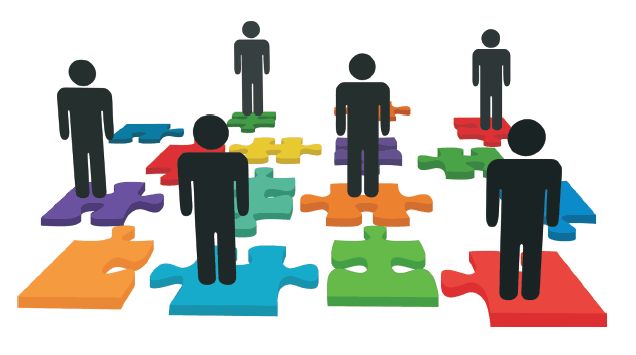 Aims and Objectives
Aim:
Understand influences on workforce plans

Objectives:
Define workforce plans
Explain components of a workforce plan
Analyse the influences on workforce plans
Starter
Define workforce plans.

Give two internal influences on workforce planning.

Give two external influences on workforce planning.
Labour Shortages
When a business does not have enough labour to be able to meet production demand.
Situations When a Labour Shortage Might Occur
A short-term increase in demand which cannot be handled by the existing production capacity.

A loss of experienced staff through higher staff turnover.

Competitor expands its operations and offers better pay terms, encouraging staff to change jobs.

Changes to products or production processes mean that existing staff do not have the required skills and experience.
Labour Shortages
In groups discuss methods of dealing with the identified labour shortage reasons.
How to Handle Labour Shortages
Increase production capacity by introducing additional shifts, extending working hours (overtime) or by employing temps.

Review whether existing pay an rewards systems are competitive.

Invest in training to address the workforce skills gaps.
Recruit more aggressively, perhaps by promotion and offering greater incentives.

Offer flexible working options to broaden the pool of potential recruits to the business.
Excess Labour
When a business has too many employees for its needs.
Why Excess Labour Occurs
Excess production capacity.

E.g. economic downturn = reduced demand, leaving firms with too many staff.

Also arises when existing employees do not have the skills that the business demands.
Excess Labour
In groups discuss methods of dealing with the problem of excess labour.
How to Handle Excess Labour
Redundancies – common short-term response.

Ban or restrict overtime or cut shifts.

Flexible working – full time employees move to part time.

Temporary workplace shutdowns.

Relocate or retrain employees to cover skills gaps.
AN: Workforce Planning Benefits
Helps a business achieve its corporate objectives, ensuring right size workforce with right skills in right place.

Encourages managers to prepare and plan for changes than react to them!

Businesses going through significant change are better able to handle the workforce implications.

Improved communication – staff feel that they are closer to the decision making process
AN: Workforce Planning
What issues may be encountered with the following factors from workforce planning:
Cost
Employer/employee relations
Training
Business Image
AN: Workforce Planning Issues
Cost
A workforce plan needs to be supported by sufficient financial resources for it to be effective
The costs must be justified and be consistent with corporate objectives.
Employer/employee relations
Plan affects both stakeholders
Solution is usually better communication through consultation.
AN: Workforce Planning Issues
Training
Training is:
Expensive
Disruptive
Difficult to measure the benefits
Business Image
A business that has an effective workforce plan will have the support its employees – good corporate image
A business which is focusing on cost minimisation through redundancies may not!
EV: Workforce Planning Issues
What does the success of workforce planning depend on?
Finance available
Relationship between employees/employer
Relationship with trade unions
The accuracy of data/forecasts
The nature of the predictions made e.g. will the recession reduce demand for our product?